彭壯雲、小超人
1979年9月24日  36歲
天秤座O型 
東方工商日間部
霆斬門擎震總館 館長
經歷
美新行銷中華銀行部主任
國泰世華銀行消費金融部襄理
花蓮企銀企業貸款部
大眾銀行業務專員
和成欣業股國外部專員
證號(98)登字第132411號
殊榮
台北市不動產仲介經紀商業同業公會
第六十八屆台北市商會優良從業人員 
第十屆台北市傑出不動產經紀人員 
第十一屆超級經紀人員高峰論壇講師 
第十五屆全國 金仲獎楷模 + 評審團大獎 
2014蘋果日報豪宅王超級經紀人專訪
大師房屋千萬營業員 
大師房屋業務經理

在大師的成績 、年度、業績 
102年大師房屋業務員總業績第一名
103年大師房屋業務員總業績第三名
102年年度千萬營業員 
102年中山營業處業績總冠軍
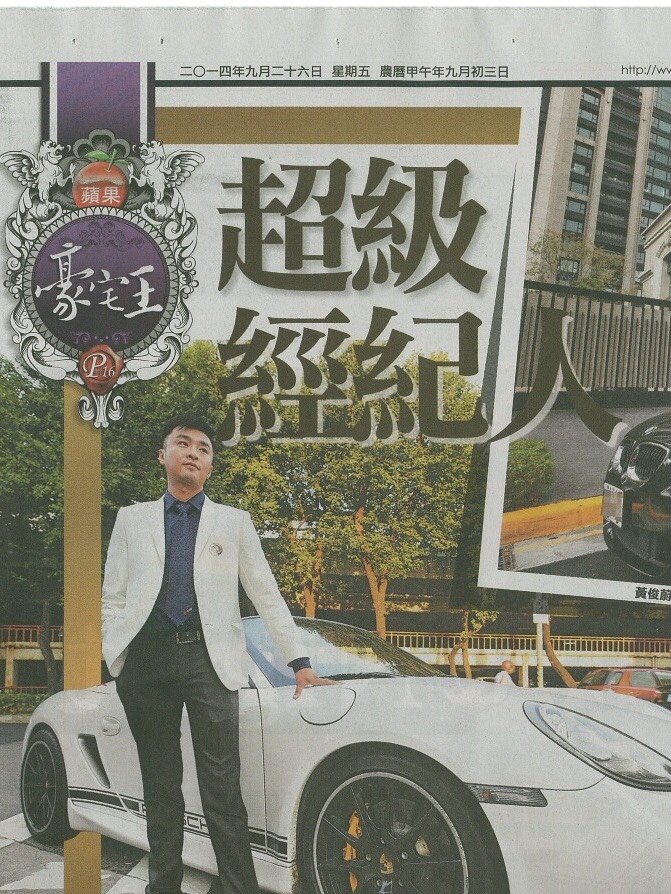 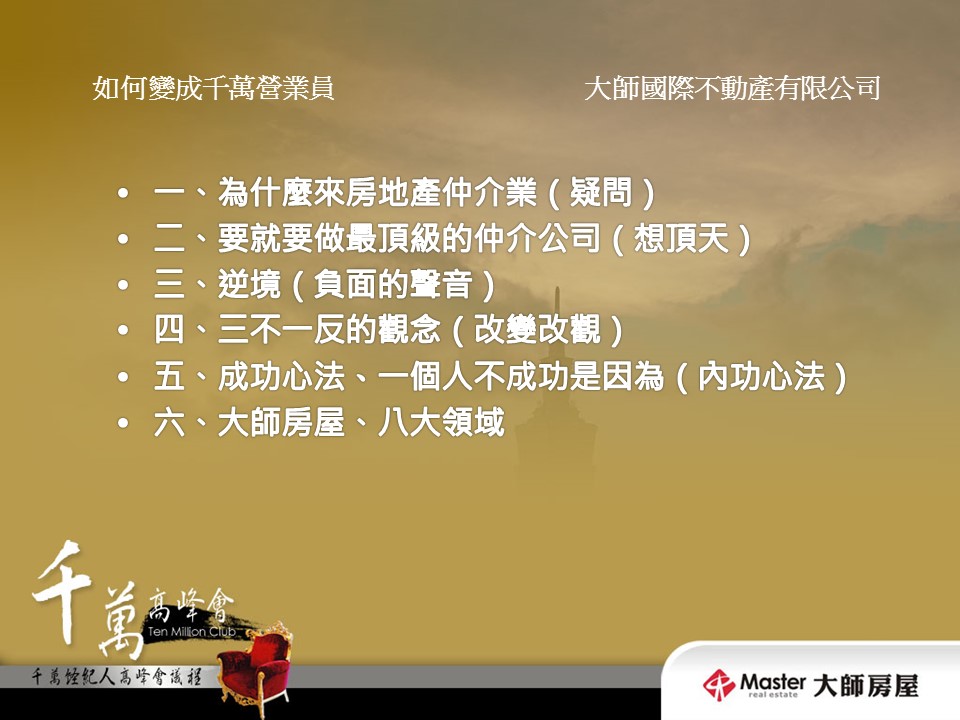 為什麼來房地產仲介業
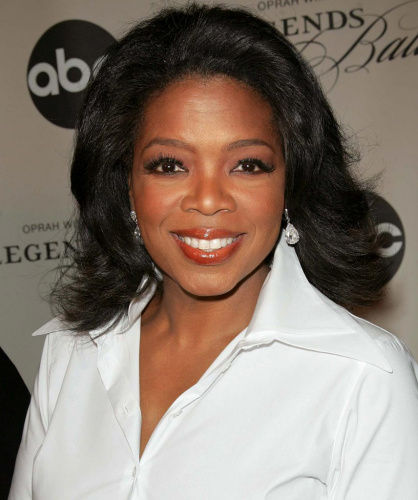 脫離負債
賺錢達成養家的願望
世界富豪的書籍
嚮往美式經紀人
完美形象有面子的工作
自由時間管理
無限學習
歐普拉說的話（人可以沒有錢，但不能沒有夢想）
為什麼來房地產仲介業
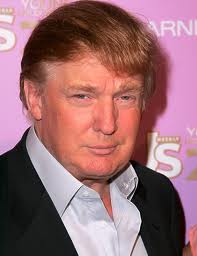 要就要做最頂級的仲介公司
要賣就賣最貴的
我夢想中的行業
最高收入的公司
最高層次金字塔頂端（人事物）
「既然你無論如何都要想，想大的。」– 唐納‧川普 (地產大亨)
沒有房仲經驗沒有客戶
只能從基本面、不花任何成本的
開發(開發為成功之母)
掃街拜訪（訓練膽量）
管理員（複製力量）
OP   早上7點到 國美新美館、6點回辦公室
陌生人變客戶變好友變人脈
逆境
放棄HCG月薪3.5萬的工作
學歷低、高職畢業
30歲轉職
沒有退路的想法
朋友的嘲笑
家人關注的壓力
負債50萬到接近200萬
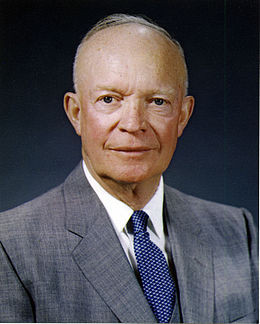 「沒有人可以擊倒我們除非我們先擊倒自己。」– 德懷特‧艾森豪 (美國第 34 任總統)
三不一反的觀念
一、不做投機客
二、不做人脈
三、不挖同業物件
反、任何事站在對方立場著想
成功心法
溺水浮木(慎選所作的決定)
克服低潮(要對得起自己)
三挫折(自信心如何來)
大數法則&未來實現法則
運用團隊力量
吃虧
永遠保持第一天來上班時的熱誠
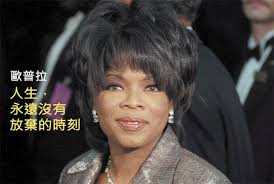 「我不相信失敗，因為如果你在過程中享受到樂趣，就根本沒有失敗這回事。」歐普拉
家庭、事業、健康、休閒、學習、心靈、理財、人脈。
一個人不成功是因為
不學習沒有熱情
沒目標和計畫
沒夢想甚至不敢想像
沒自信不相信自己
拒絕將杯子裡的水倒光
開始不從公司出發
只用員工的角度思考不是老闆
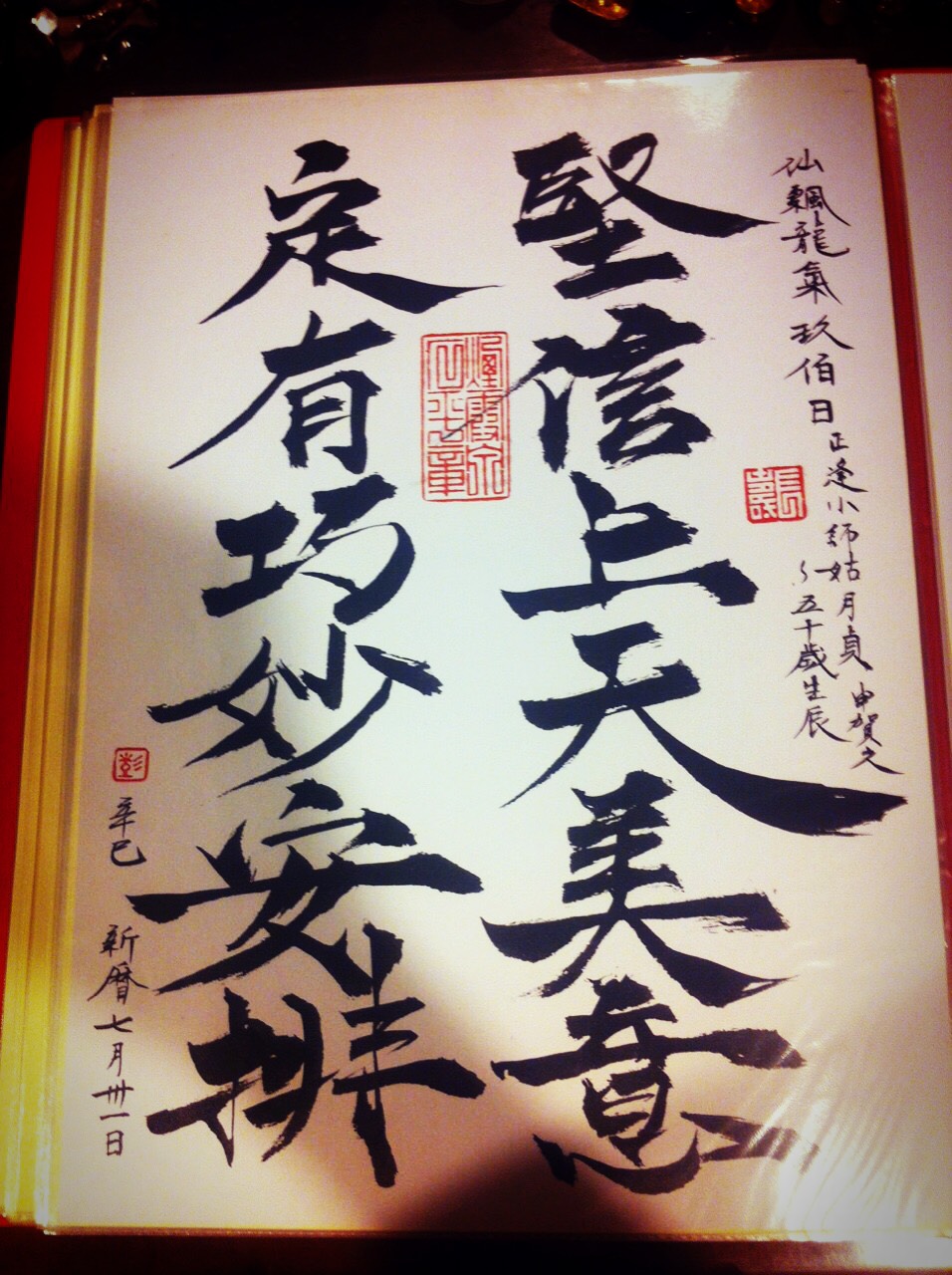 超人爸的鼓勵
是真的

只要相信自己可以

FB臉書
彭壯雲房地產顧問
聽完超人說的下個千萬就是你